Комплексное обслуживание и сопровождение государственных заказчиков и участников закупок
Тот кто растет
Динамика развития 2011г. - 2016г.
Источник данных - http://zakupki.gov.ru/epz/main/public/home.html
ПОКАЗАТЕЛИ ДОЛИ РЫНКА: 
 2016 г.
Доля рынка по кол-ву аукционов: 
2016 г.
Доля рынка по сумме аукционов:  2016 г.
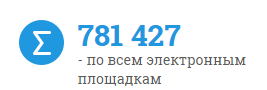 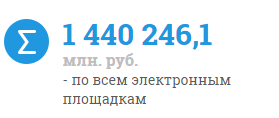 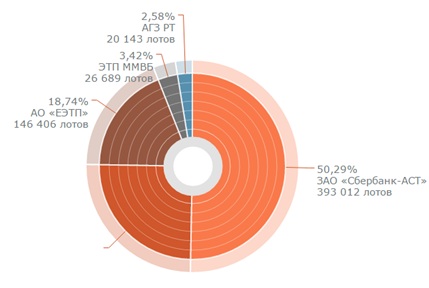 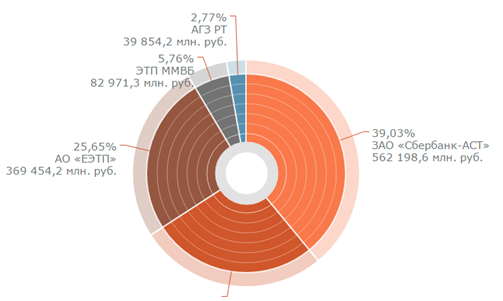 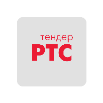 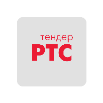 26,78%
385 767,7 млн. руб.
24,98%
195 177 лотов
Источник данных - http://zakupki.gov.ru/epz/main/public/home.html
ПОКАЗАТЕЛИ ДОЛИ РЫНКА СФО: 
Первое полугодие 2016 г.
Начальная цена процедуры (% площадки)
ПОКАЗАТЕЛИ ДОЛИ РЫНКА СФО: 
Первое полугодие 2016 г.
Кол-во процедур (% площадки)
ПОКАЗАТЕЛИ ДОЛИ РЫНКА СФО: 
Первое полугодие 2016 г.региональный уровень
Начальная цена процедуры (% площадки)
[Speaker Notes: На этом слайде показываем долю присутствия РТС по 44 ФЗ в СВОИХ регионах]
ПОКАЗАТЕЛИ ДОЛИ РЫНКА СФО: 
Первое полугодие 2016 г.региональный уровень
Кол-во процедур (% площадки)
[Speaker Notes: На этом слайде показываем долю присутствия РТС по 44 ФЗ в СВОИХ регионах]
Из отчета Министерства экономического развития РФ о развитии контрактной системы в 1 полугодии 2016г.
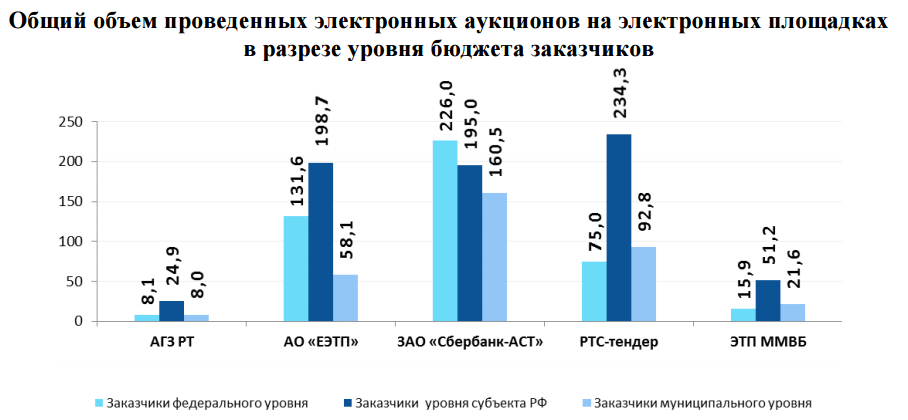 [Speaker Notes: По объему проведённых ЭА на региональном уровне РТС-тендер является лидеров среди площадок в РФ]
Из отчета Министерства экономического развития РФ о развитии контрактной системы в 1 полугодии 2016г.
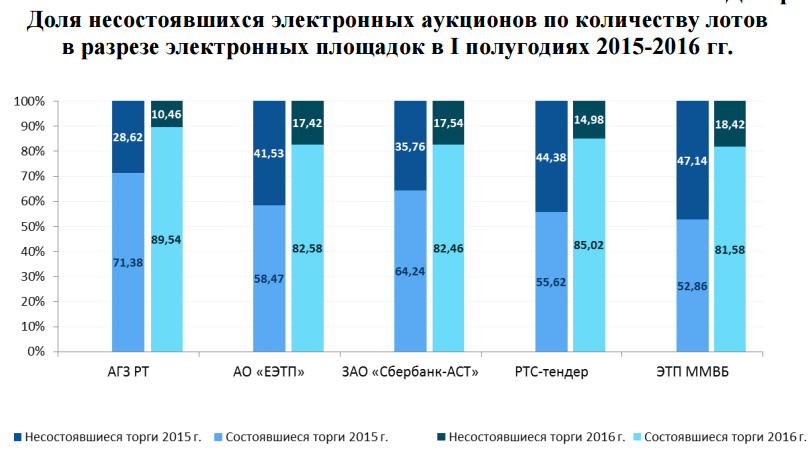 [Speaker Notes: Самое большое количество состоявшихся процедур из 3 крупнейших площадок РФ и самое низкое количество не состоявшихся ЭА]
Из отчета Министерства экономического развития РФ о развитии контрактной системы в 1 полугодии 2016г.
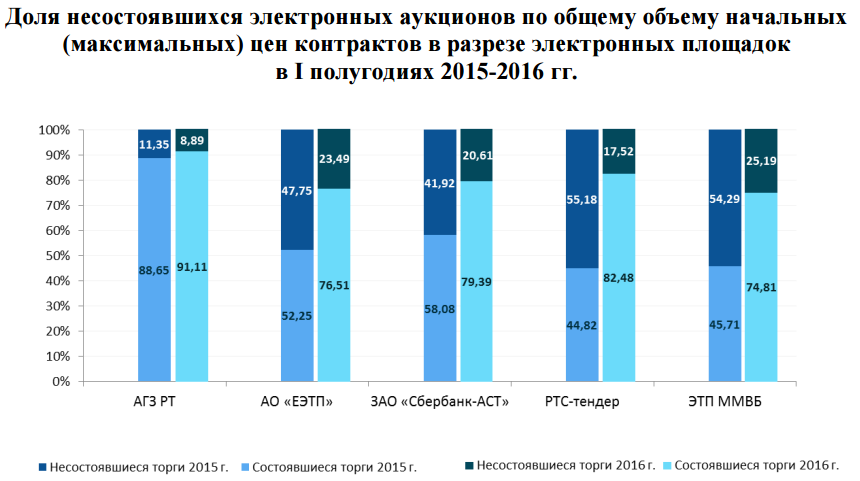 [Speaker Notes: Самая высокая доля состоявшихся процедур из 3 крупнейших площадок РФ и самая низкая доля не состоявшихся ЭА]
Комплекс сервисов  для закупочной деятельности
Комплекс платформ
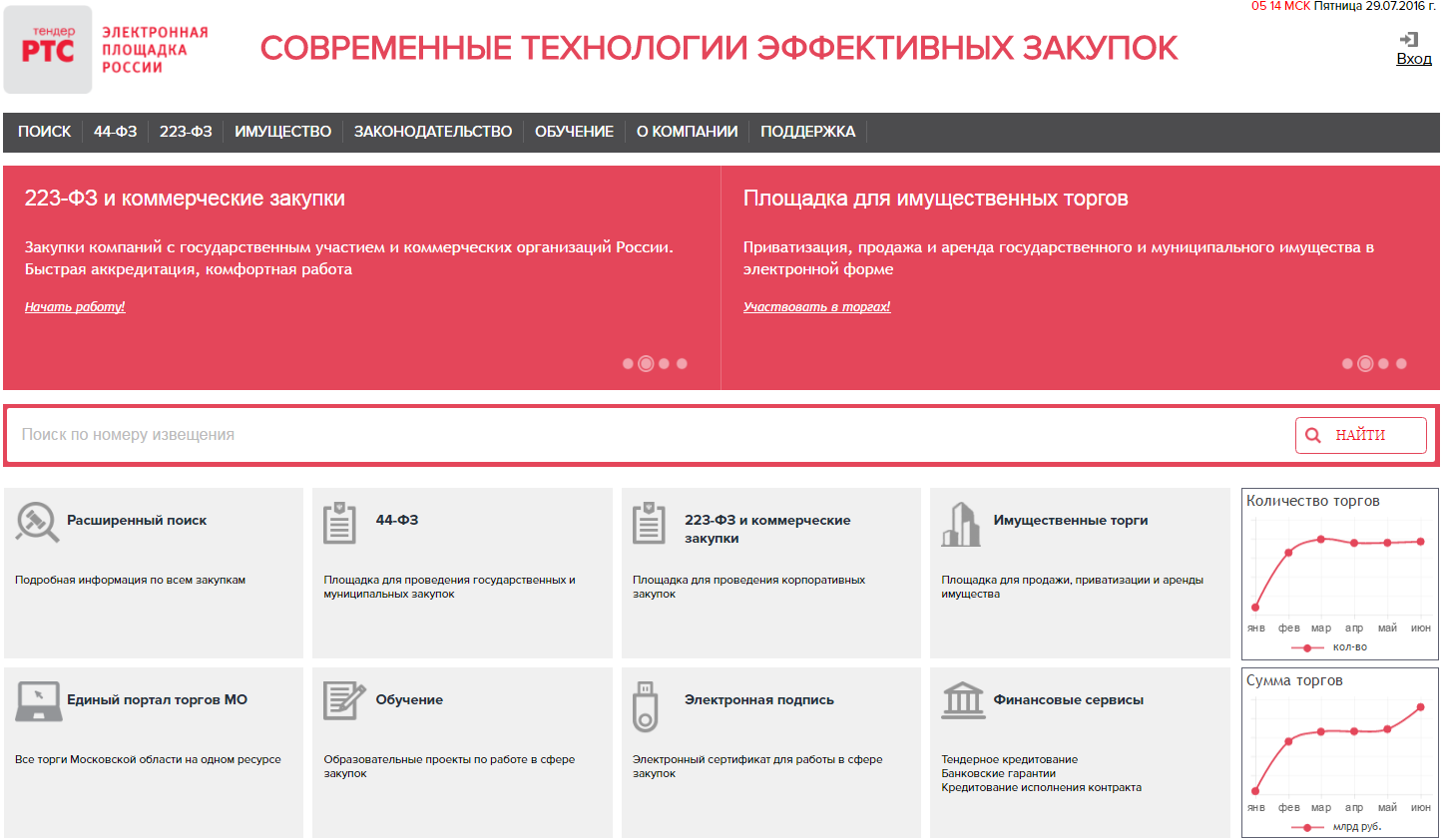 Идентичность интерфейсов личного кабинета
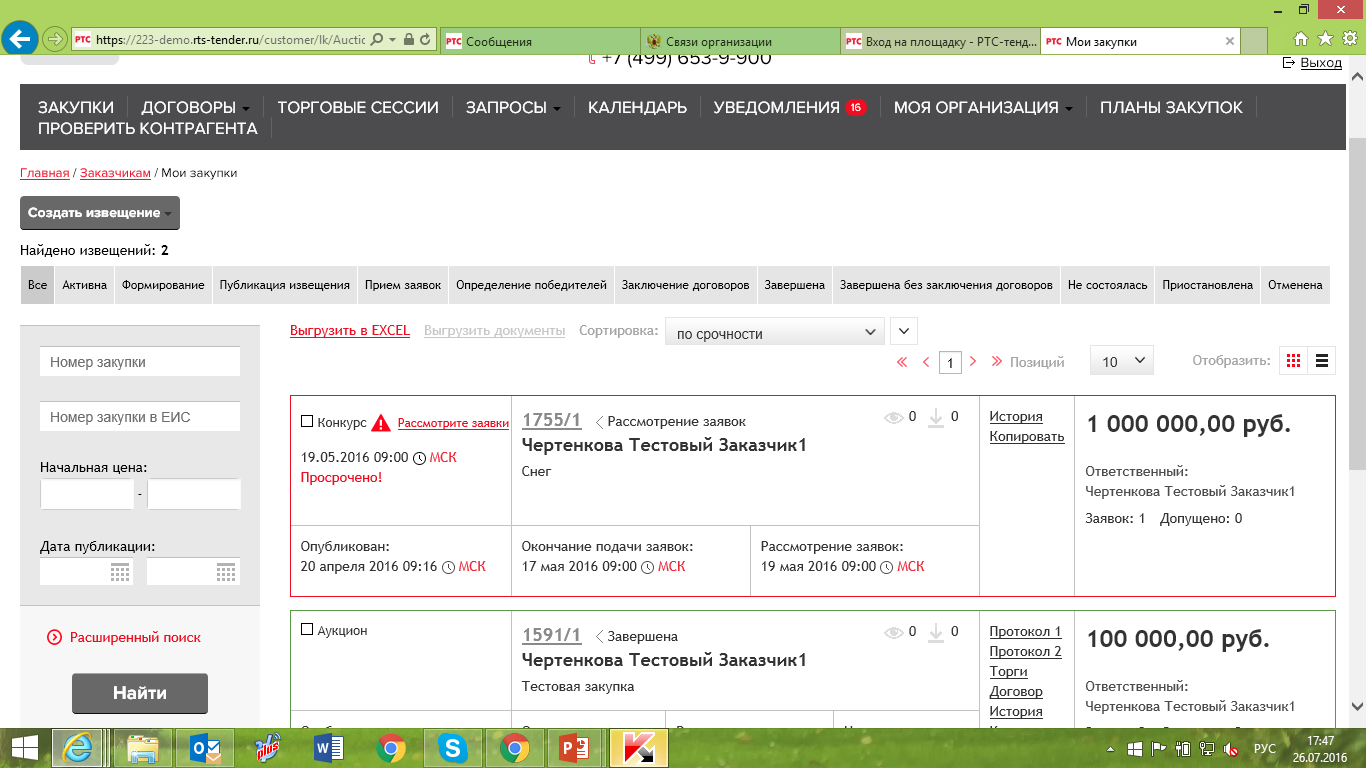 223 ФЗ
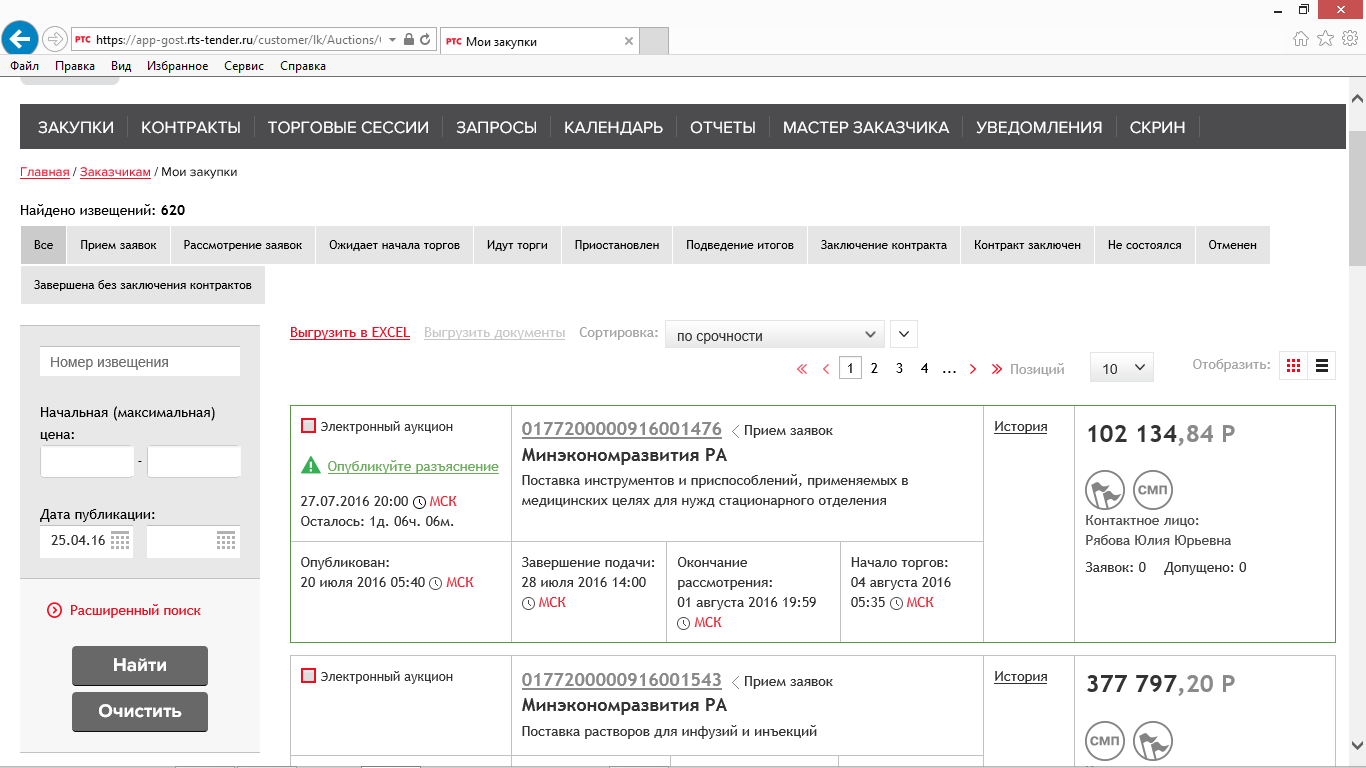 44 ФЗ
Динамика площадки 
ртс-тендер по 223-ФЗ
Эффективность закупок
Снижение издержек
Снижение рисков со стороны регуляторов
Повышение прозрачности
Большое количество представителей МСБ
Полный контроль за процессом закупок
Шесть месяцев работы 2016 года 
(с момента старта площадки по 223-ФЗ)
Более 8 тысяч процедур с заключением контракта на площадке
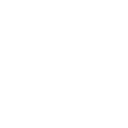 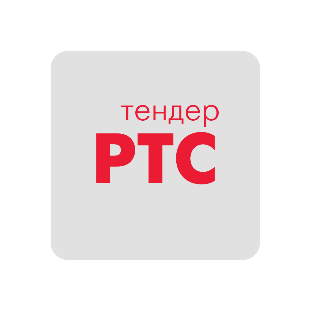 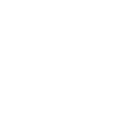 Заключенных контрактов на 
30 миллиардов рублей
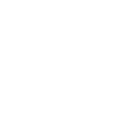 Попадание в топ-10 площадок
(из более чем 150 на рынке)
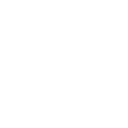 Топ 10 площадок по 223-ФЗ за июнь 2016г.
Количество лотов
ИНТЕГРАЦИЯ С СИСТЕМАМИ ПЛАНИРОВАНИЯ 
ЗАКУПОК И ИСПОЛНЕНИЯ ДОГОВОРОВ
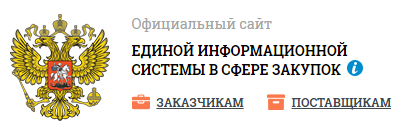 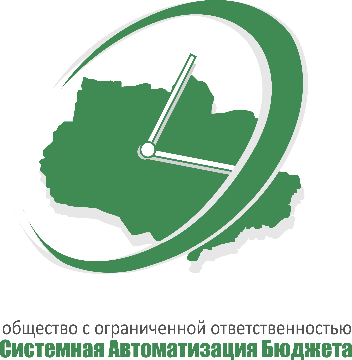 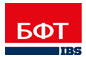 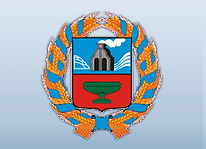 АЦК ГОСЗАКАЗ
АИС ГОСЗАКАЗ
РЕГИОНАЛЬНЫЕ ПОРТАЛЫ
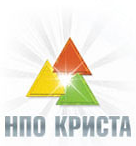 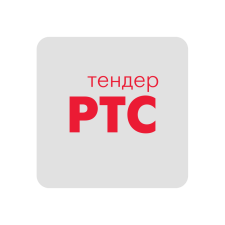 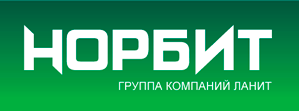 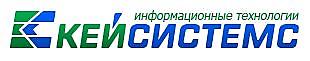 Образовательные программы
Образовательные программы по работе в сфере госзакупок
СОТРУДНИЧЕСТВО С ВЕДУЩИМИ ВУЗАМИ
РАБОТА С УЧЕБНЫМИ ЦЕНТРАМИ
КОНФЕРЕНЦИИ
ВЕБИНАРЫ
СЕМИНАРЫ
Обзор актуального законодательства 
Рассмотрение основных аспектов закупок 
Практика закупок на учебной площадке 
Возможность просмотра записи мероприятия
Привлечение ведущих экспертов
Обмен практическим опытом
Обсуждение и поиск решений актуальных вопросов
ОБРАЗОВАТЕЛЬНЫЙ ПРОЕКТ «ПРОФЕССИОНАЛ ЗАКУПОК»
Выдача удостоверения установленного образца
Обучение без отрыва от основной деятельности
Учебные планы в соответствии с Законом РФ «Об образовании»
Более 3000 специалистов прошедших обучение
www.sibcourse.ru
Доступ к учебной ЭП РТС-тендер
Консультации преподавателей
Дистанционный курс повышения квалификации
Количество слушателей ВУЗов работающих с дистанционными курсами «Профессионал закупок» в рамках проекта Межрегиональной ассоциации "Сибирское соглашение" по итогам первого полугодия 2016г.
Всего 473 слушателя
Работа с учебными центрами в РФ
Количество учебных центров в округах РФ по результатам полугодия
Семинары и конференции
Количество бесплатных обучающих мероприятий проведенных специалистами региональных представительств Сибирского филиала РТС-тендер за 2015г.
Расписание бесплатных семинаров и вебинаров
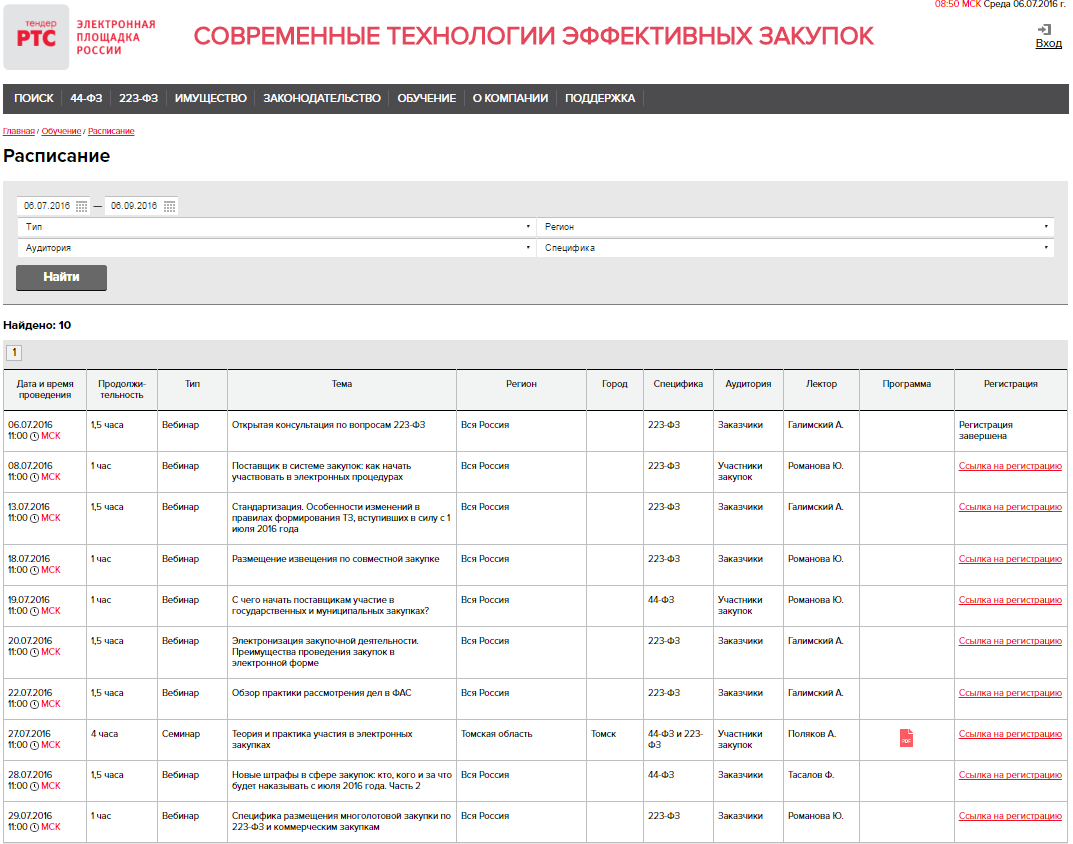 Витрина закупок
Витрина закупок
ВИТРИНА ЗАКУПОК ЗАКАЗЧИКА — СТРАНИЦА В СЕТИ ИНТЕРНЕТ С ЗАКУПКАМИ ЗАКАЗЧИКА
Поиск информации может осуществляться как по информации в закупке, так и по приложенной документации
Возможность отображения закупок с разных площадок, в том числе с ЕИС, РТС-тендер, внутренних систем заказчика.
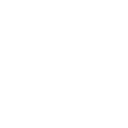 Счётчики на просмотр и скачивание документов
Возможность настройки визуализации страницы под требования заказчика
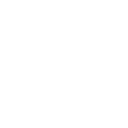 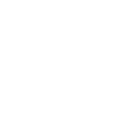 Размещение страницы Витрины для заказчика по любому адресу в домене заказчика
Возможность подписки на рассылку по определённым параметрам поиска на указанный e-mail
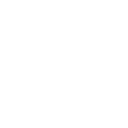 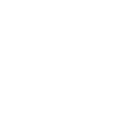 Поиск информации реализован на Sphinx (системе полнотекстового поиска)
Возможность выбора вида отображения списка закупок (табличный или карточный)
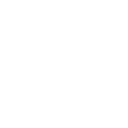 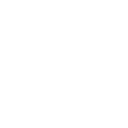 Пример витрины заказчика
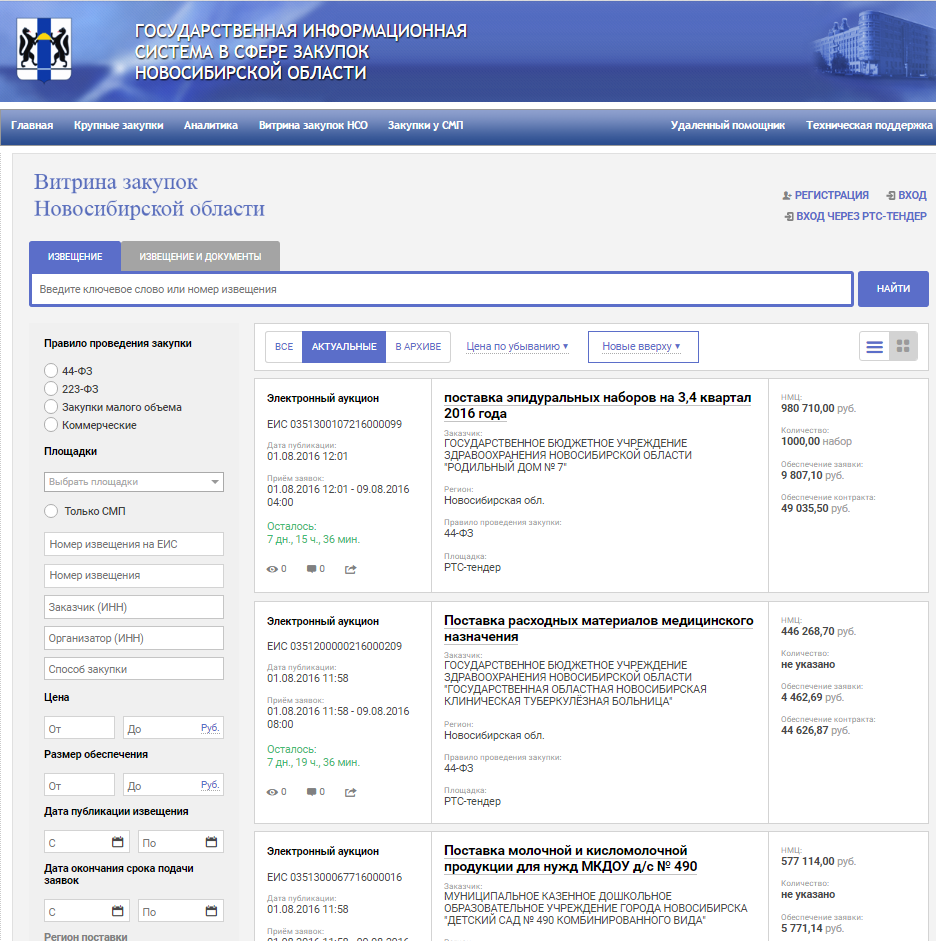 Настроен header с логотипом и телефонами заказчика
Отображение закупок малого объёма в Витрине закупок региона
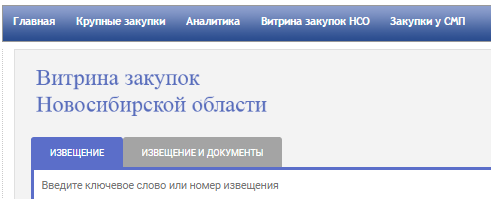 Настроен список закупок определённого заказчика 
(список закупок из ЕИС)
Настроена цвет фона и размер шрифта
Настроен footer в соответствии с информацией о заказчике
Закупки малого объема
Закупки малого объема 
На площадке РТС-тендер
Возможность участия поставщиков, аккредитованных на электронной площадке РТС-тендер или возможность простой регистрации;
Возможность классификации продукции по разным классификаторам, в том числе по своим (пример КОЗ для Мос.области);
Размещение заказчиком потребности в «Витрине поставщика» для сбора предложений поставщиков;
Внесение информации о заключённом договоре или заключение договора в электронной форме;
Уведомление поставщиков по выбранным ими категориям при проведении закупок заказчиками;
Использование ЭЦП при совершение юридически значимых действий;
Возможность формирования аналитических отчетов по проведению ЗМО;
Возможность интеграции с существующими ВСРЗ.
Создание закупок заказчиком
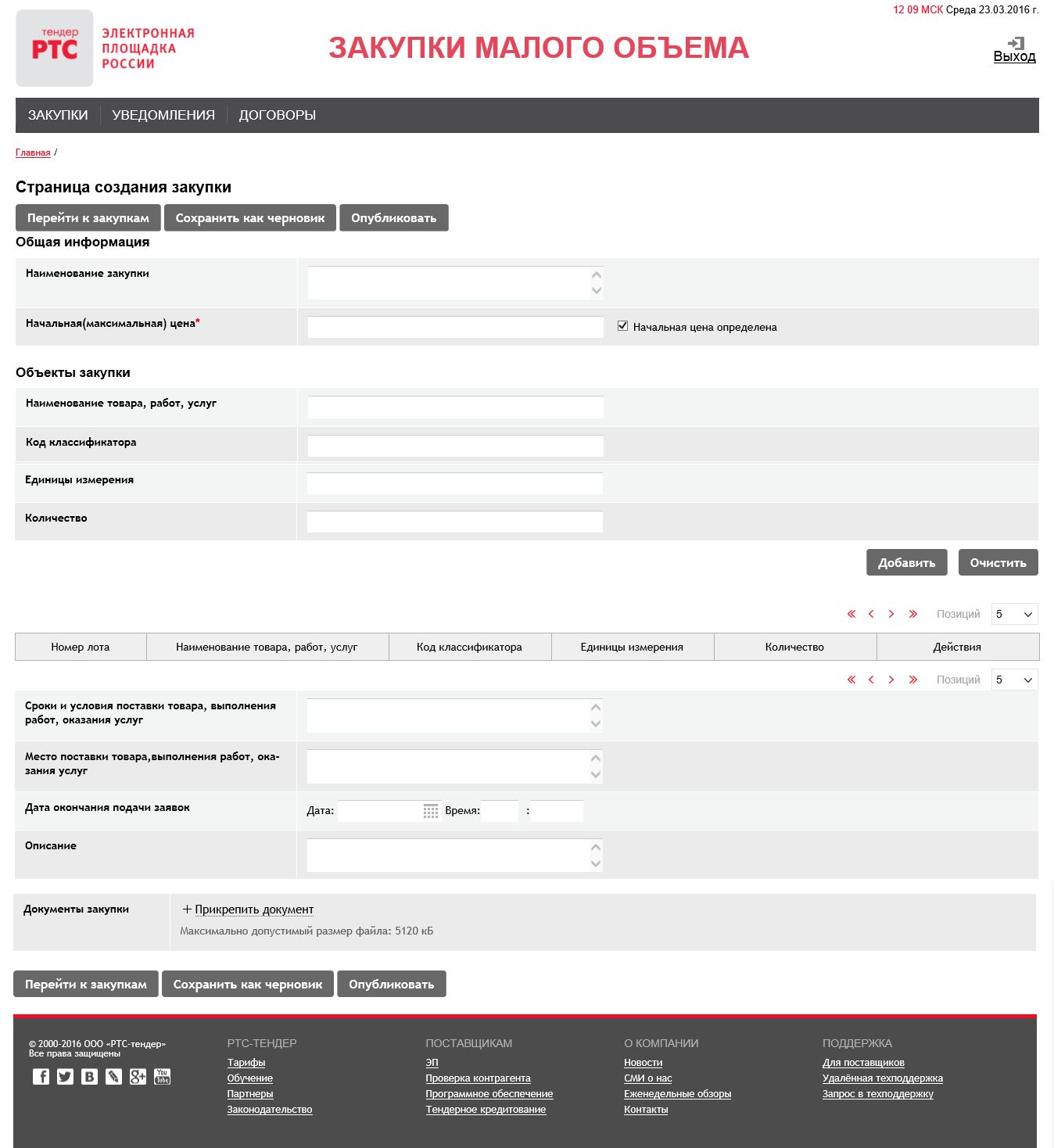 Снижение рисков со стороны регуляторов (ФАС и т.д.)
Снижение закупочной цены за счёт обеспечения конкурентных закупок
Возможность оперативного получения информации о ценах и тарифах на РТУ
Возможность на любом этапе отказаться от осуществления закупки
Заключение договора в электронной форме
Схема работы заказчика
Проходит процедуру авторизации в ЛК площадки по своей ЭЦП
Просматривает поданные заявки и информацию о Поставщиках
Размещает информацию о ЗМО на площадке или в Региональном ПО (ВСРЗ)
Осуществляет подписание договора в электронной форме или вносит информацию о договоре
Заказчик
Формирует аналитические отчеты по проведению ЗМО
СКРИН
Личный кабинет
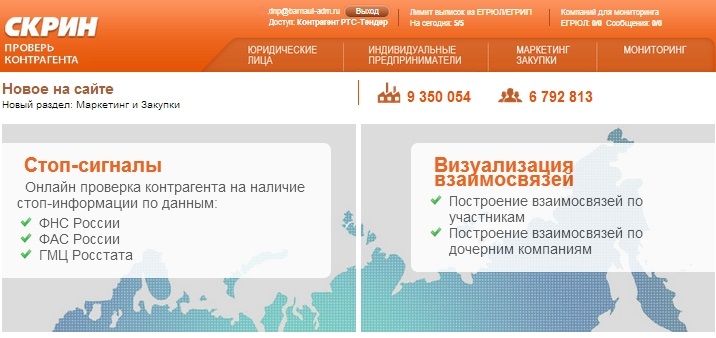 ПОИСК КОНТРАГЕНТОВ
 (по реквизитам)
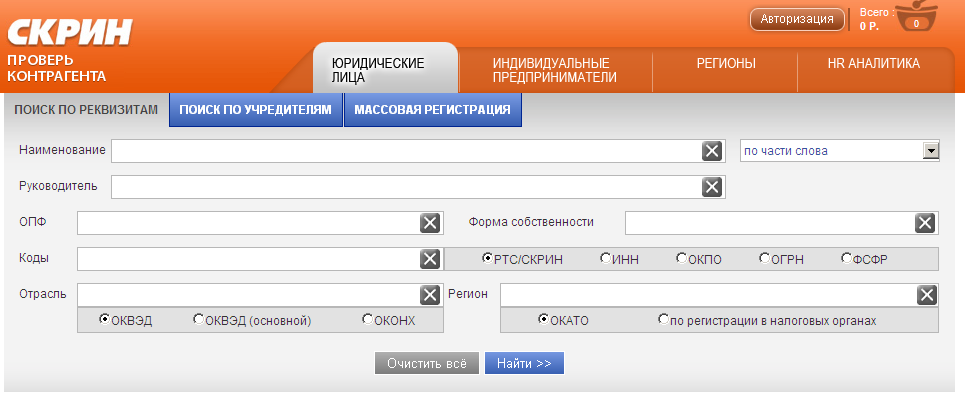 ЮРИДИЧЕСКИЕ ЛИЦА

http://shop.skrin.ru/issuers/
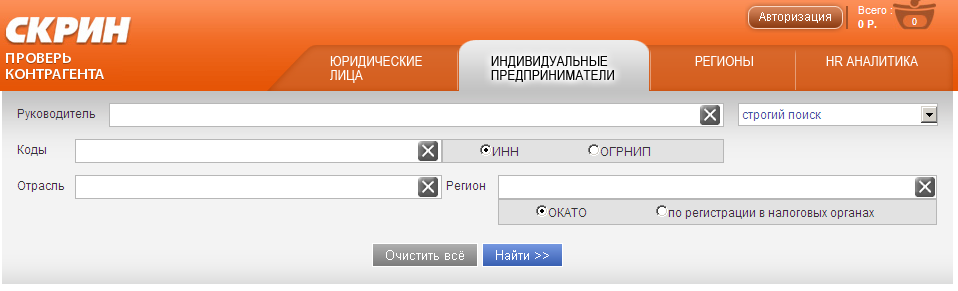 ИНДИВИДУАЛЬНЫЕ 
ПРЕДПРИНИМАТЕЛИ

http://shop.skrin.ru/ichp/
ПОИСК КОНТРАГЕНТОВ 
(по учредителям)
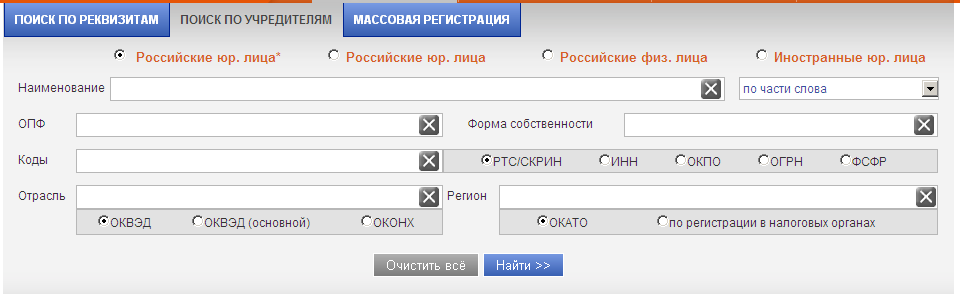 Поиск реализован на основе данных ЕГРЮЛ, осуществляется в режиме реального времени
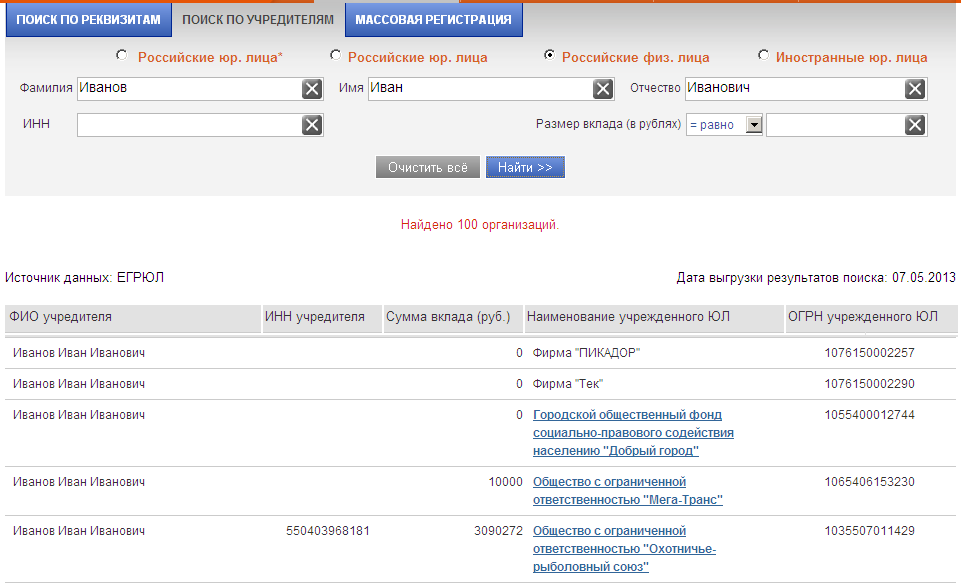 3 основных варианта поиска:
По российским ЮЛ
По российским ФЛ
По иностранным ЮЛ
Карточка 
юридического лица
В комплект не входит:

Мониторинг изменений в ЕГРЮЛ и сообщений

Онлайн формирование протокола проверки на основные стоп-сигналы

Раздел Связи (цепочка собственников, отчет о взаимосвязанных лицах, список аффилированных лиц)

Раздел сообщения (сообщения из системы раскрытия информации, сообщения о банкротстве, арбитражные дела)
В комплект входит:

Профиль компании (контактные данные, регистрационные данные, основные фин. Показатели, владельцы)

Просмотр ранее сформированного протокола проверки на основные стоп-сигналы

Статистический паспорт города

Онлайн заказ выписки из ЕГРЮЛ

Полный отчет на основании данных ГМЦ Росстата

Информация по госзакупкам

Онлайн проверка адреса на массовую регистрацию и дисквалифицированных лиц в исполнительном органе

Архив годовой бухгалтерской отчетности
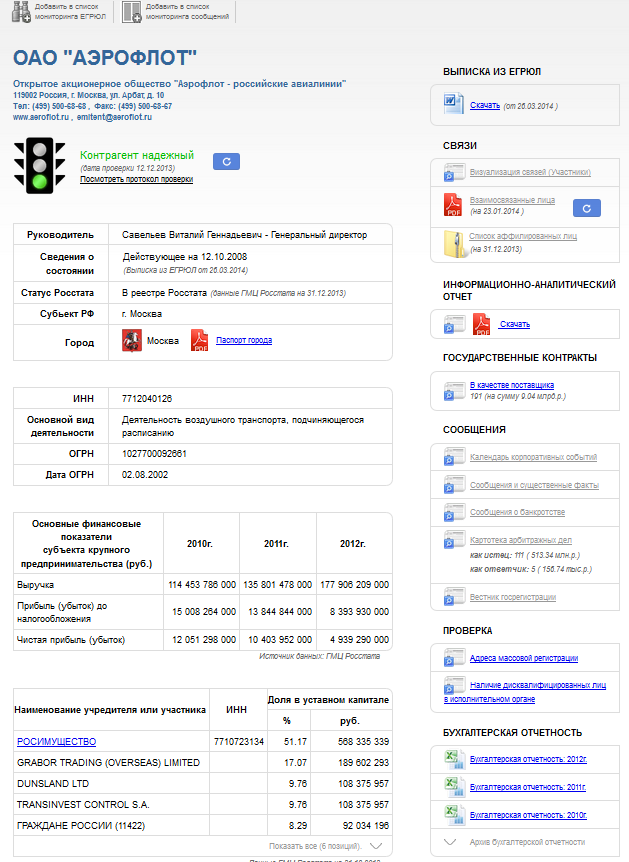 Поддержка пользователей
Поддержка пользователей
Возможность обратиться по телефону 
8 800 500 7 500
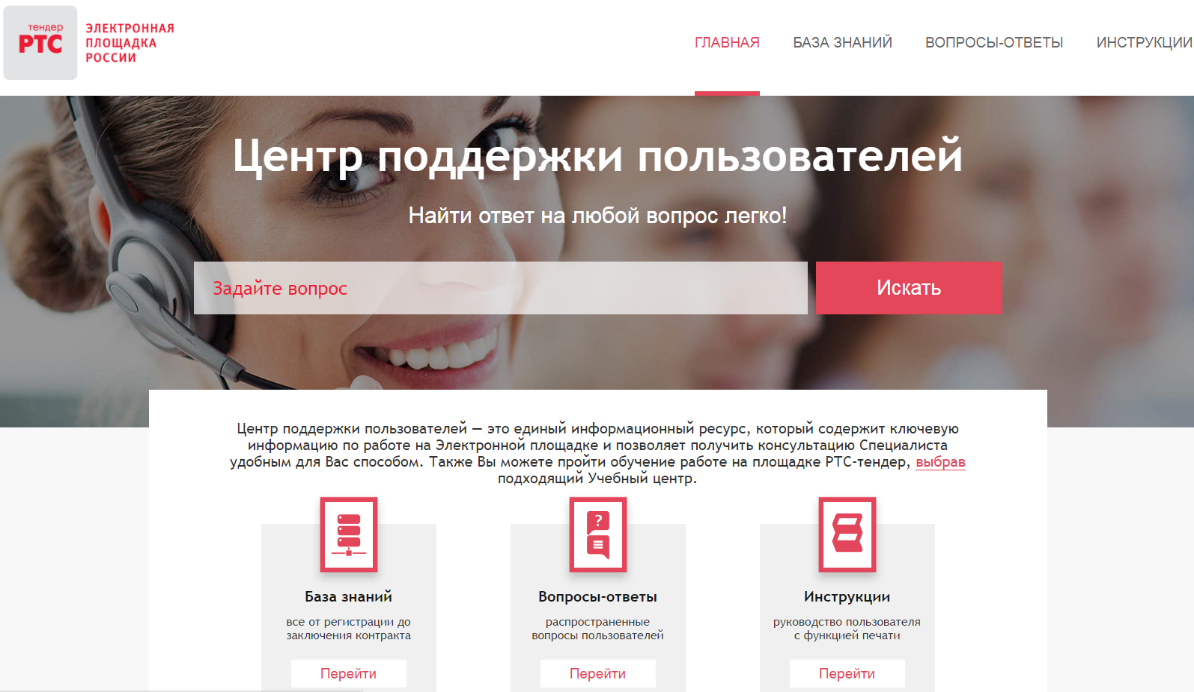 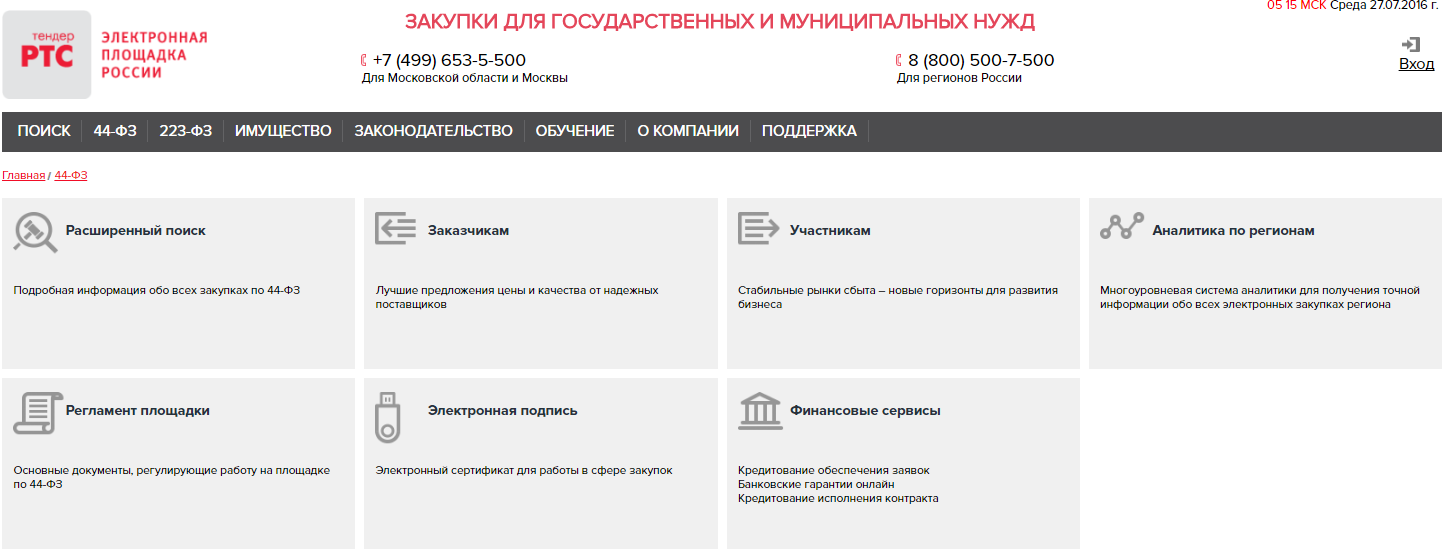 Возможность интерактивного обращения или самостоятельного поиска ответа
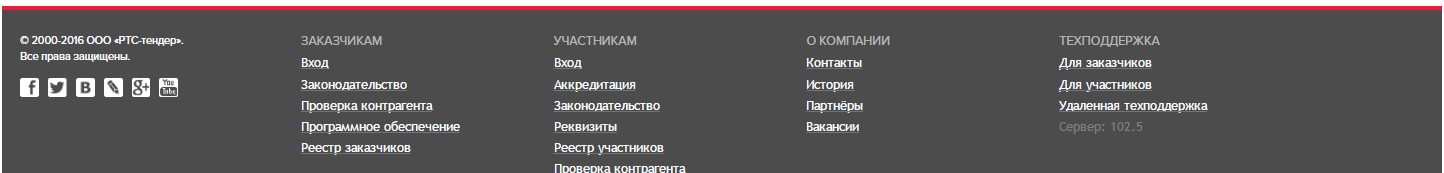 ТЕХПОДДЕРЖКА
Для заказчиков
Для участников
Удаленное подключение
Сервисы поддержки поставщиков
Финансовые ресурсы для участников госзакупок
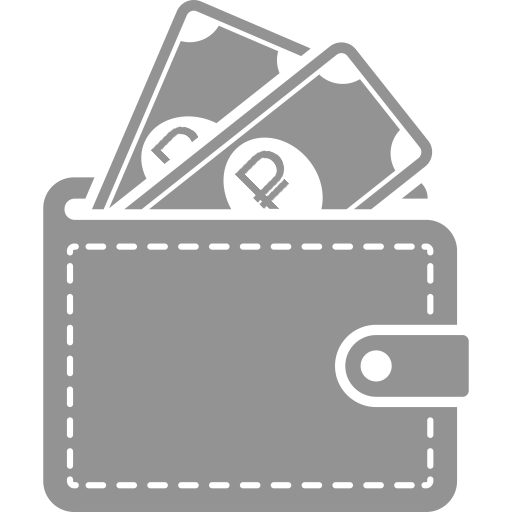 Финансовые ресурсы для участников госзакупок
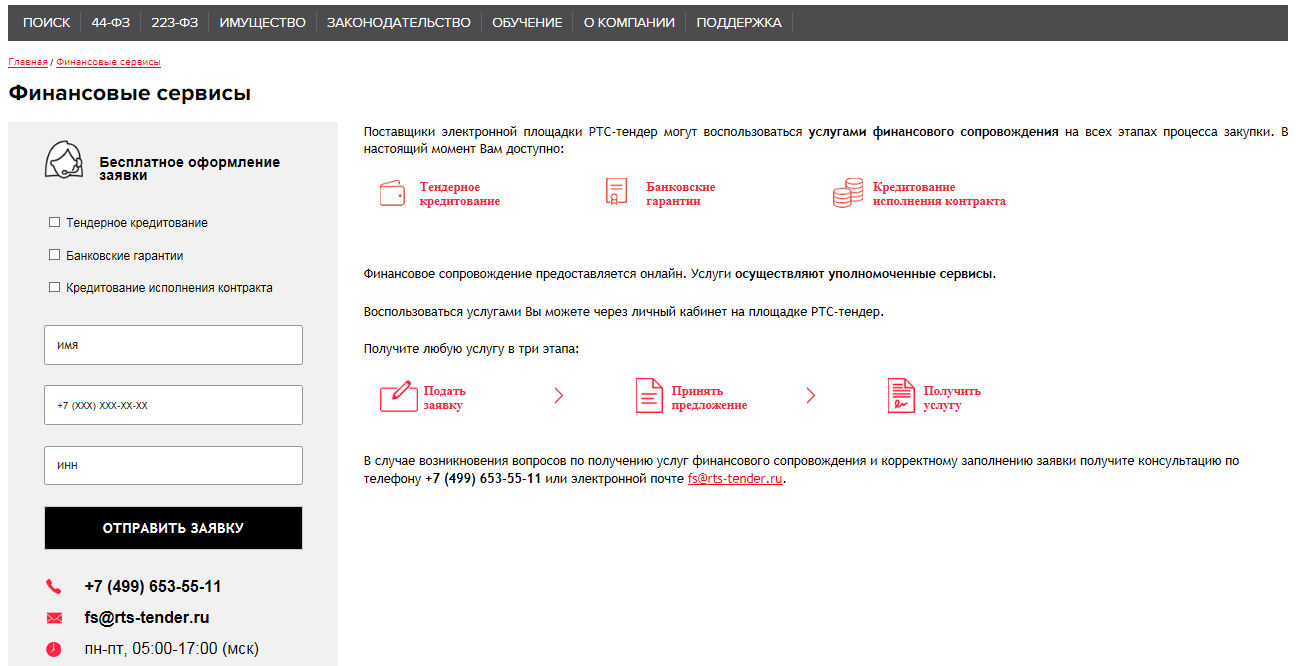 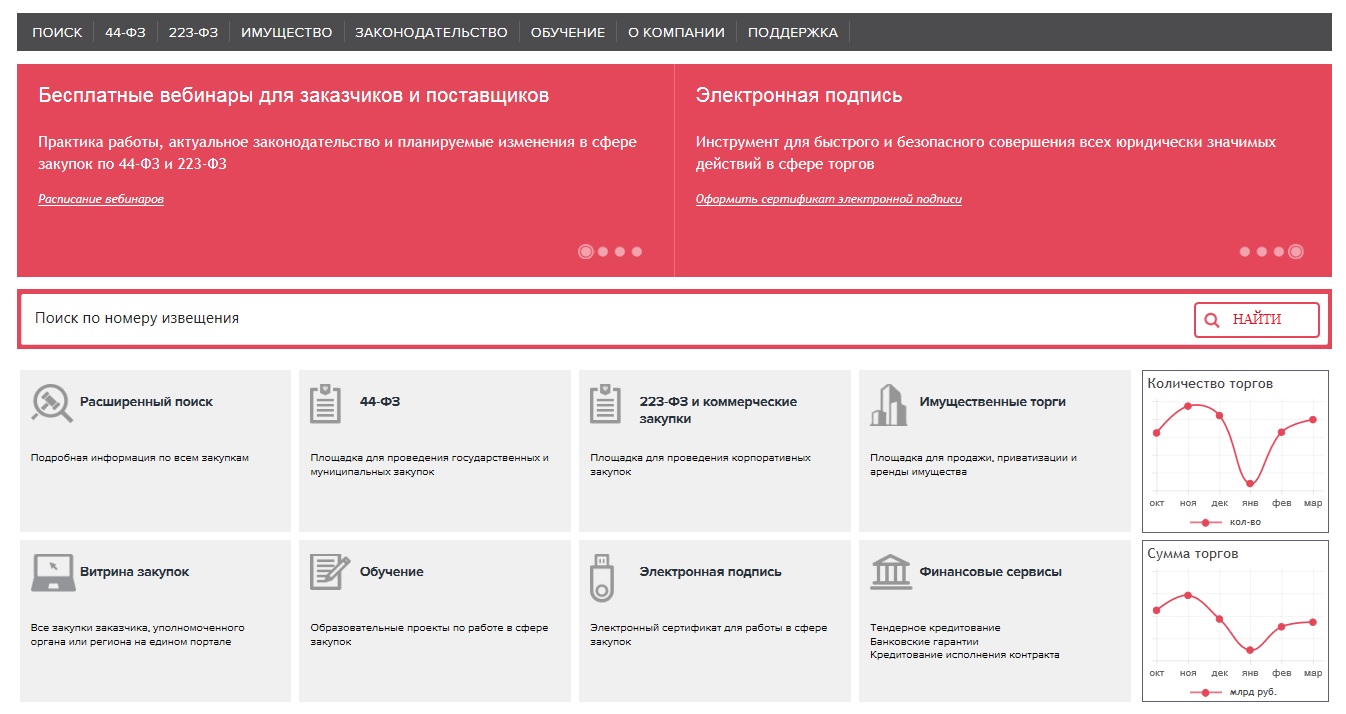 Тендерный кредит на обеспечение заявки
Тендерный кредит – кредит для обеспечения участия поставщика в закупках на электронных торговых площадках (ЭТП)
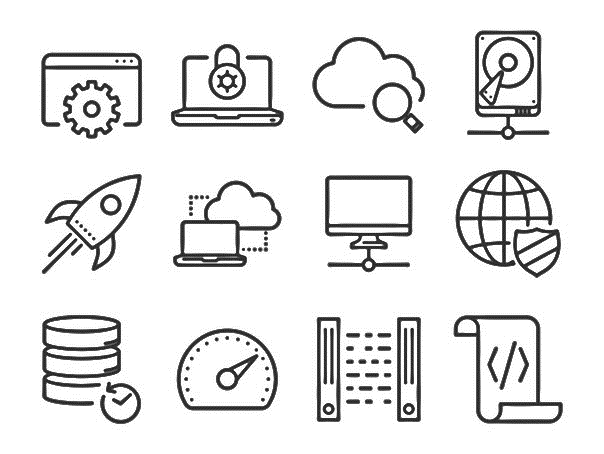 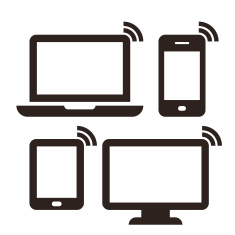 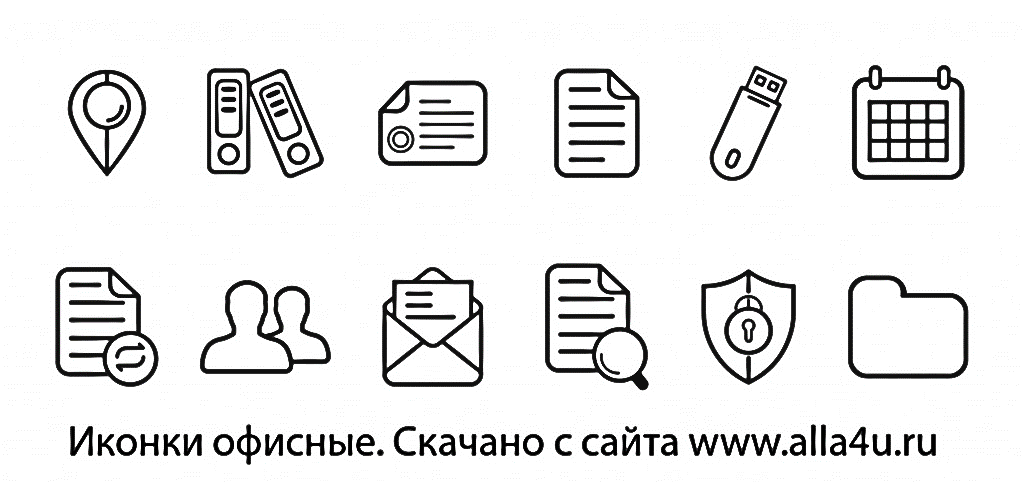 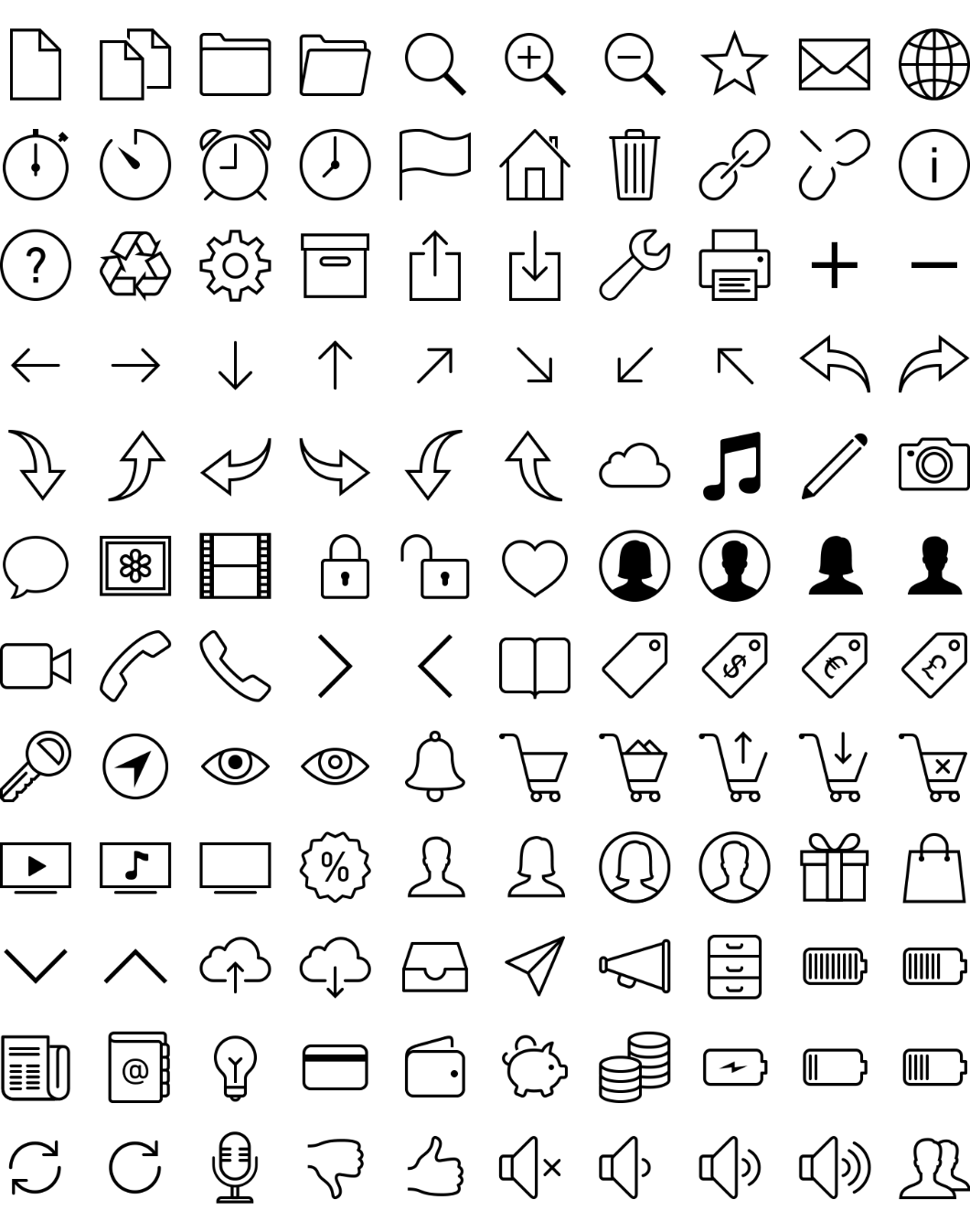 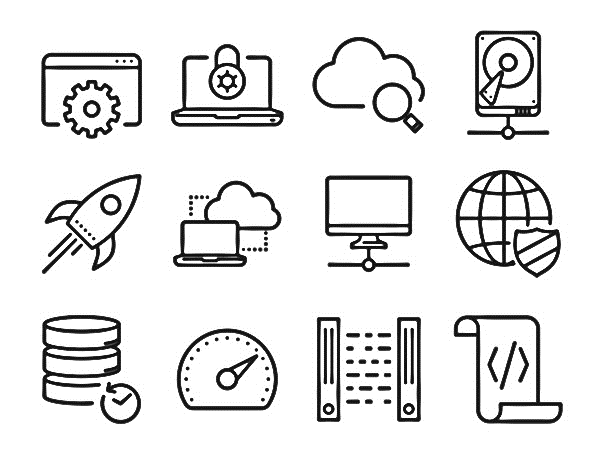 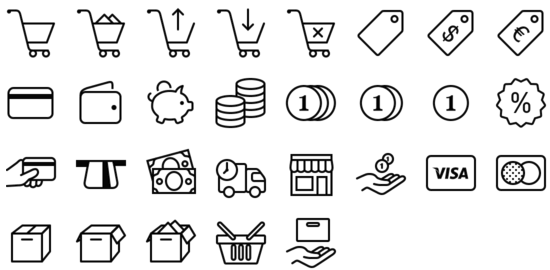 БОЛЬШЕ ВОЗМОЖНОСТЕЙ ПОЛУЧИТЕ КОМПЛЕКСНОЕ
ПРЕДЛОЖЕНИЕ
СОВРЕМЕННО
ЭЛЕКТРОННЫЙ ДОКУМЕНТООБОРОТ
УДОБНО
ВАША ЭЛЕКТРОННАЯ ПОДПИСЬ  – КЛЮЧ КО ВСЕМ ПРОДУКТАМ
ВЫГОДНО
 БЕЗ ОТВЛЕЧЕНИЯ СОБСТВЕННЫХ СРЕДСТВ
ДИСТАНЦИОННО  НЕ ВЫХОДЯ ИЗ ОФИСА
ОПЕРАТИВНО 
КРЕДИТ ПЕРЕЧИСЛЯЕТСЯ НАПРЯМУЮ 
НА ЭТП
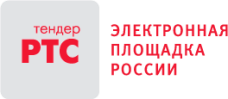 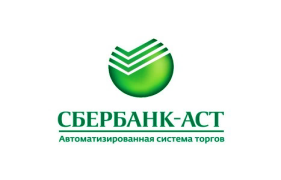 На любой ЭТП
44-ФЗ
Предоставляют гарантию все банки- партнеры. Гарантии используются для открытых конкурсов
223-ФЗ
Предоставляет гарантию ПАО «Совкомбанк»
БАНковская Гарантия
 на участие в торгах
Банковская гарантия на участие в торгах – гарантия участия в закупках на электронных торговых площадках (ЭТП)
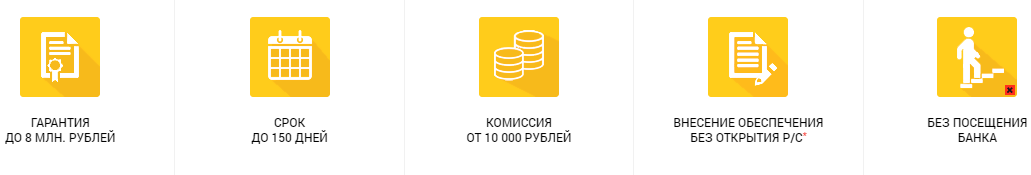 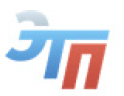 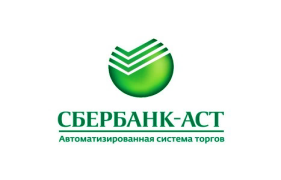 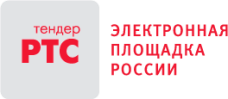 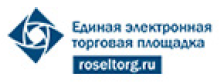 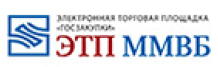 Банковская гарантия исполнения контракта
Банковская гарантия исполнения контракта– гарантия исполнения обязательств по контракту от ведущих банков.
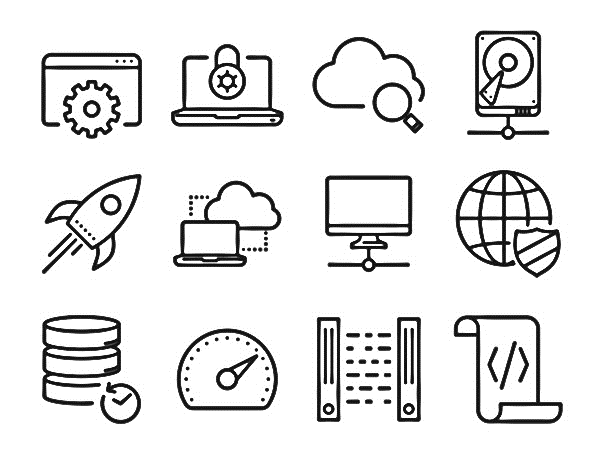 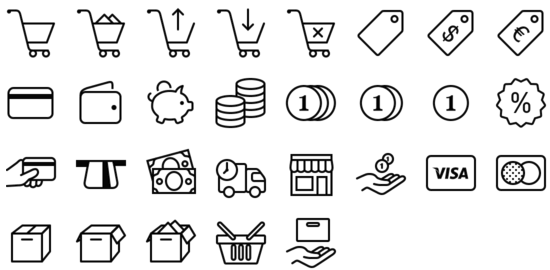 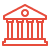 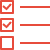 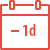 СОВРЕМЕННО
ЭЛЕКТРОННЫЙ ДОКУМЕНТООБОРОТ
ВЫГОДНО
 БЕЗ ОТВЛЕЧЕНИЯ СОБСТВЕННЫХ СРЕДСТВ
НАДЕЖНО
ВЕДУЩИЕ БАНКИ
БЫСТРО
ВЫДАЧА ГАРАНТИИ ОТ 1 ДНЯ
ПРОСТО
МИНИМАЛЬНЫЙ ПЕРЕЧЕНЬ ДОКУМЕНТОВ
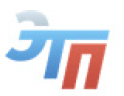 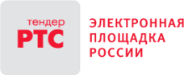 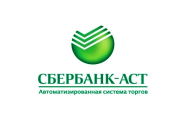 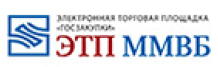 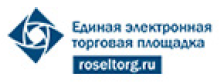 кредитование исполнения 
контракта
Кредитование исполнения контракта– денежные средства на исполнение контракта.
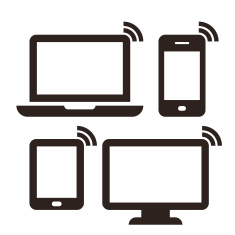 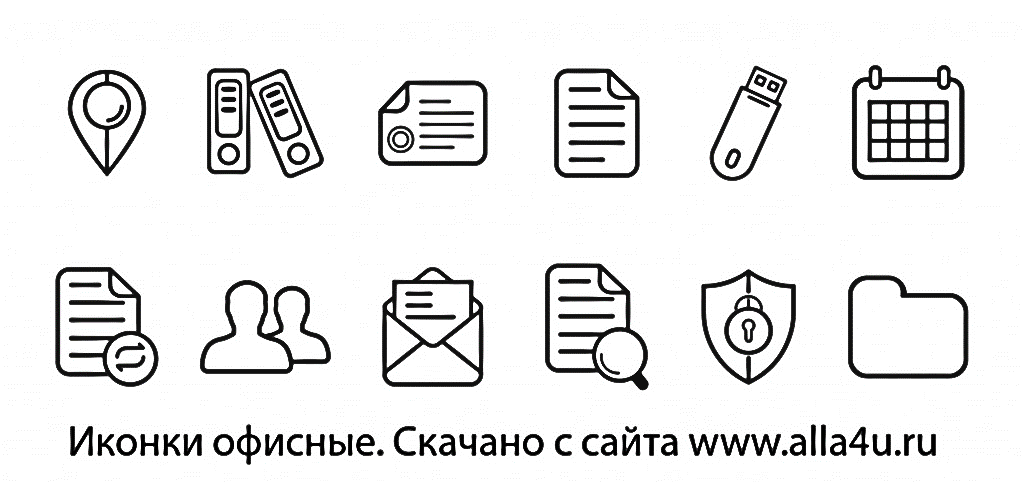 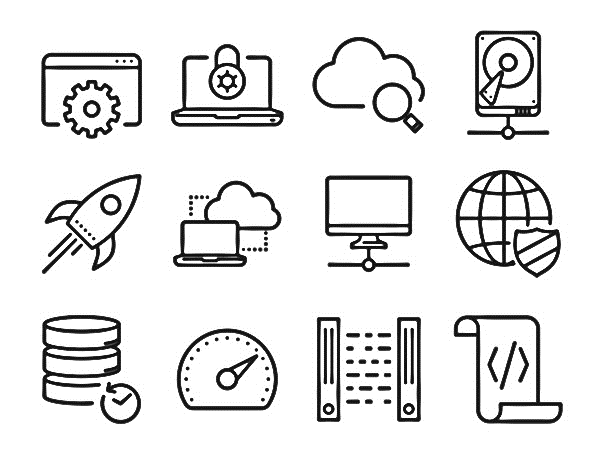 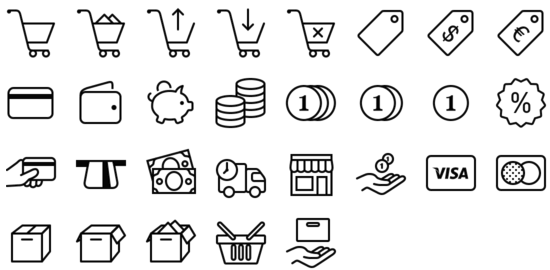 СОВРЕМЕННО
ЭЛЕКТРОННЫЙ ДОКУМЕНТООБОРОТ
УДОБНО
ВАША ЭЛЕКТРОННАЯ ПОДПИСЬ  – КЛЮЧ КО ВСЕМ ПРОДУКТАМ
ВЫГОДНО
 БЕЗ ОТВЛЕЧЕНИЯ СОБСТВЕННЫХ СРЕДСТВ
ДИСТАНЦИОННО  НЕ ВЫХОДЯ ИЗ ОФИСА
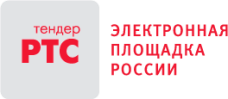 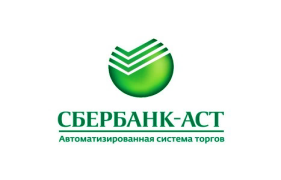 ДОРС (ТМ)
ДОРС– Дистанционное Открытие Расчетного Счета впервые в формате online.
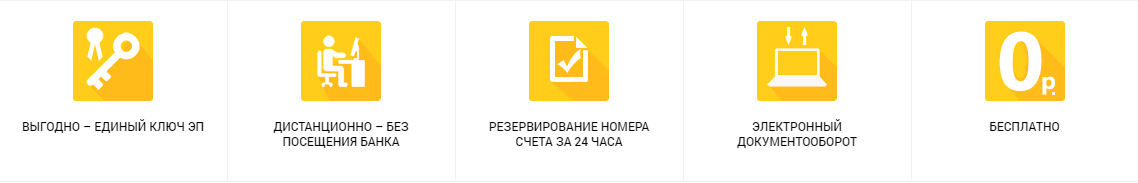 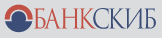 Подробная информация по тарифам:
http://i-skib.ru/business/rko
Удостоверяющий центр
FINTENDER-Crypto
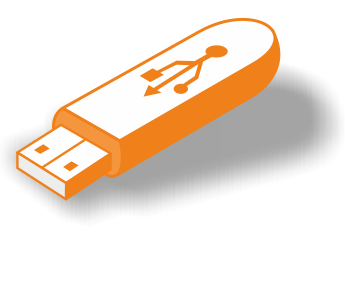 Способы получения
электронной подписи
Получение нового сертификата ЭП
Генерация ЭП
Подача заявки:

- на сайте ЭТП
- на сайте УЦ
Предоставление необходимых документов в точку выдачи ЭП
Подача заявки:

- на сайте ЭТП
Необходимо прикрепить сканы необходимых документов в личном кабинете ЭТП
Перевыпуск сертификата ЭП
Формирование ЭП
8-499-653-57-00    FINTENDER-crypto
Online сервис перевыпуска электронной подписи
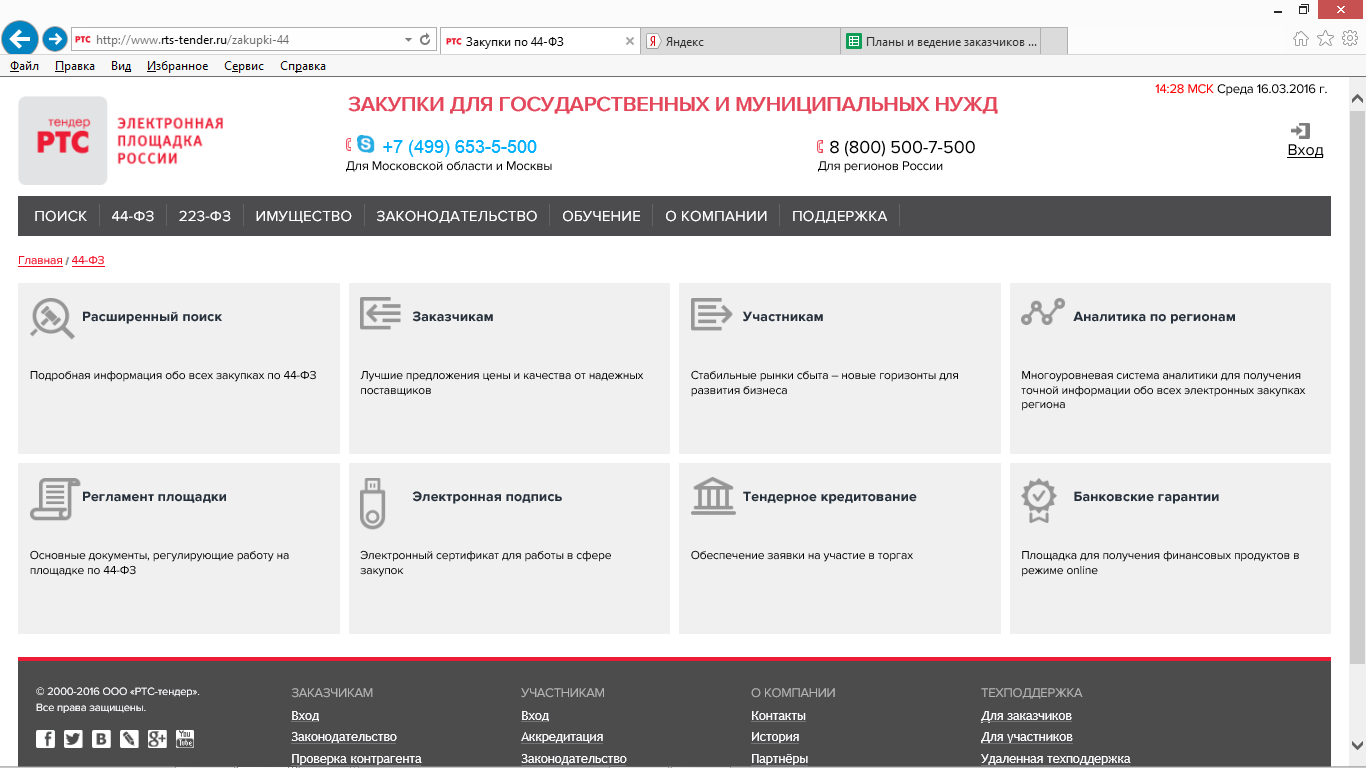 Сервис предоставляет возможность получить Электронную подпись онлайн на сайте Электронной площадки.
НАШИ КОНТАКТЫ
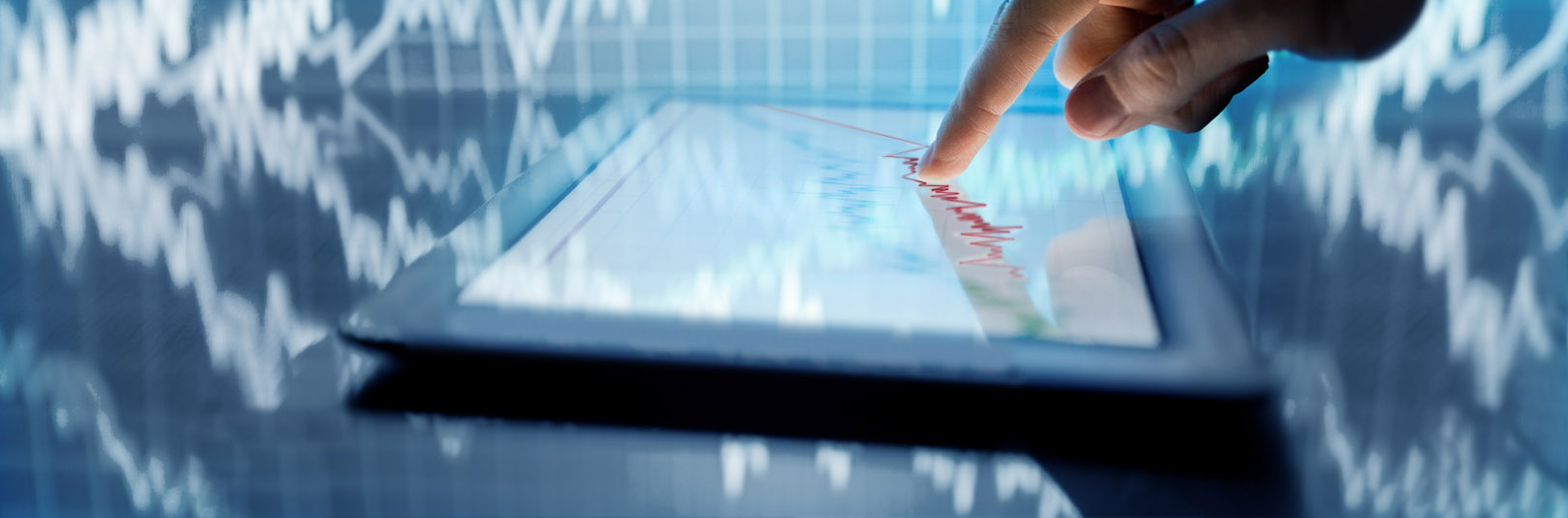 www.rts-tender.ru
8 800 500 7 500 
ЗВОНОК ПО РОССИИ БЕСПЛАТНЫЙ
info@rts-tender.ru
support@rts-tender.ru